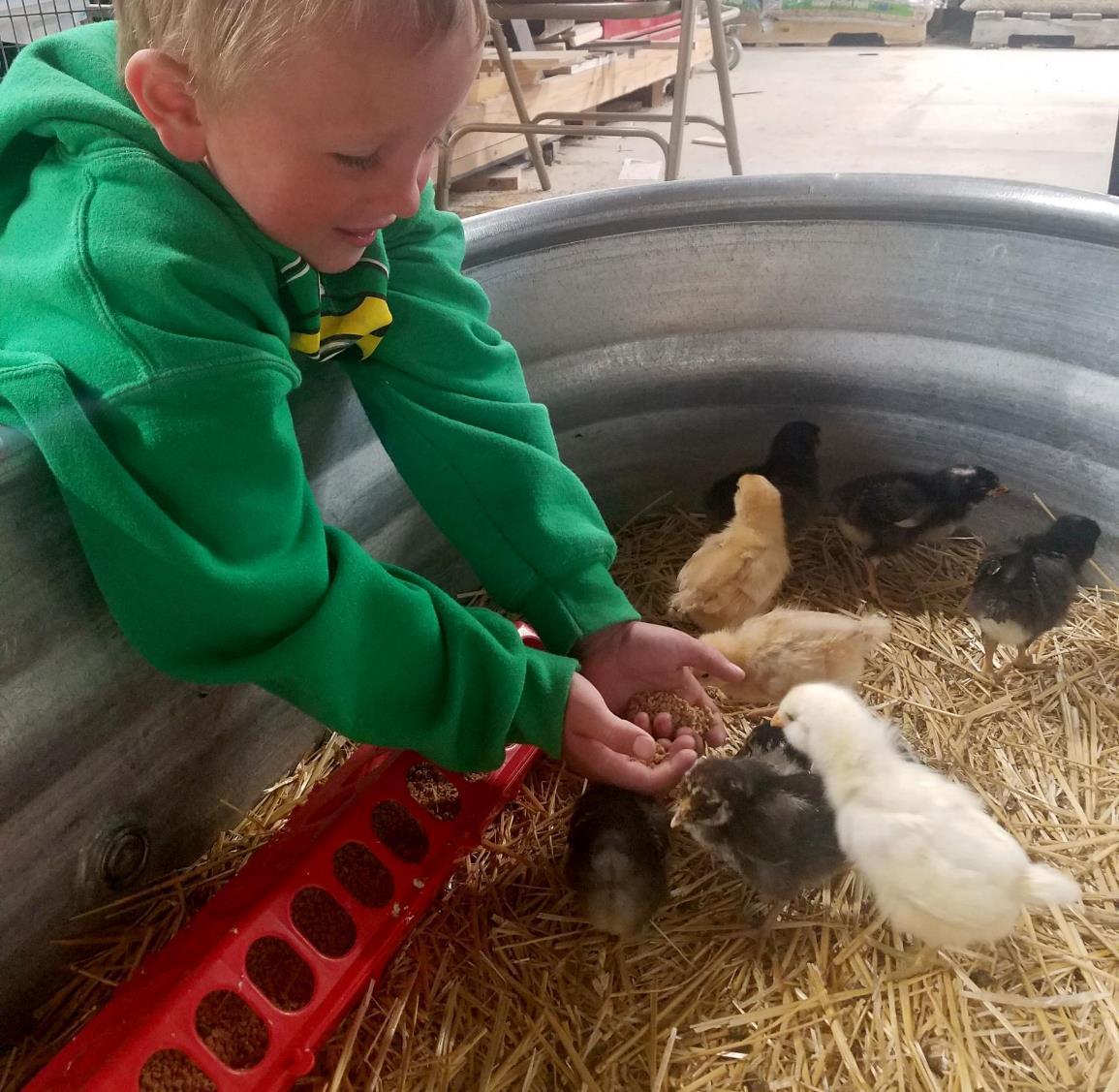 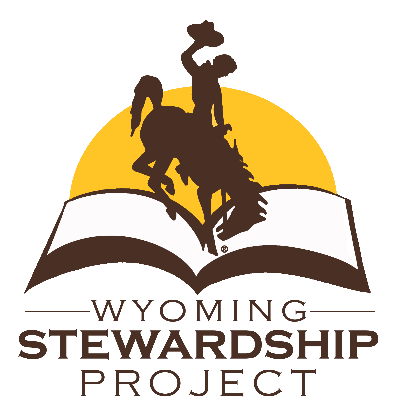 Agriculture
5th grade
Lesson 7: Agricultural Adventure
[Speaker Notes: Name of the lesson will be a link to the website where the lesson can be viewed or downloaded.]
Students will: 
Apply principles of cost-benefit analysis to inform decision-making. 
Understand the meaning of economic cost/benefit and cultural cost/benefit.
Today’s Challenge
[Speaker Notes: Review the lesson objective with students so they understand the focus of the lesson for the day.]
Think back on:
Introducing new organisms into an ecosystem

The effect those organisms can have
Highlights from our last lesson
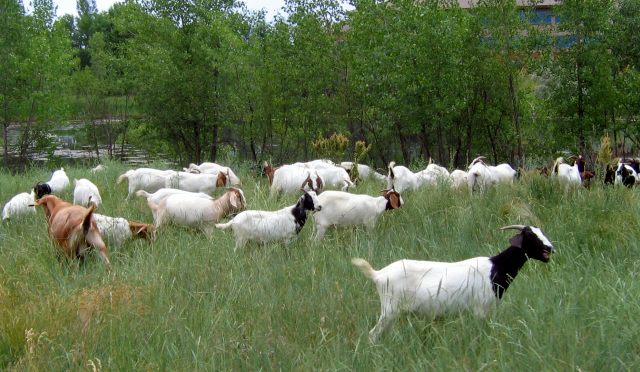 What did you learn from yesterday’s challenge?
Cost-benefit analysis - a type of thinking in which you carefully consider what will be needed(cost) and what you will gain (benefit) if a certain action is present

Culture - a way of thinking, behaving, or working that exists in a place or organization

Economic cost - the time, money, and resources required for a task or job
Vocabulary
Definition of a steward:an individual who manages areas or resources.  A person does this by looking after or caring for someone or something.
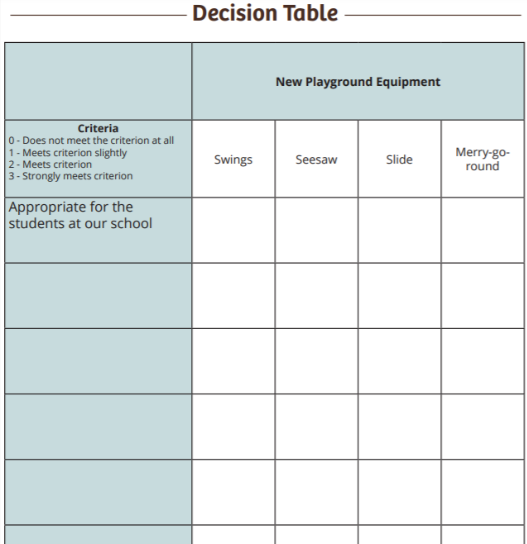 [Speaker Notes: Procedure #1
 In lesson 1, we learned about stewardship. Discuss with the students what stewardship decisions they have made over the lessons. For the remainder of the unit you will be working to become a master steward. Students can share whole group or have them work in break out room.]
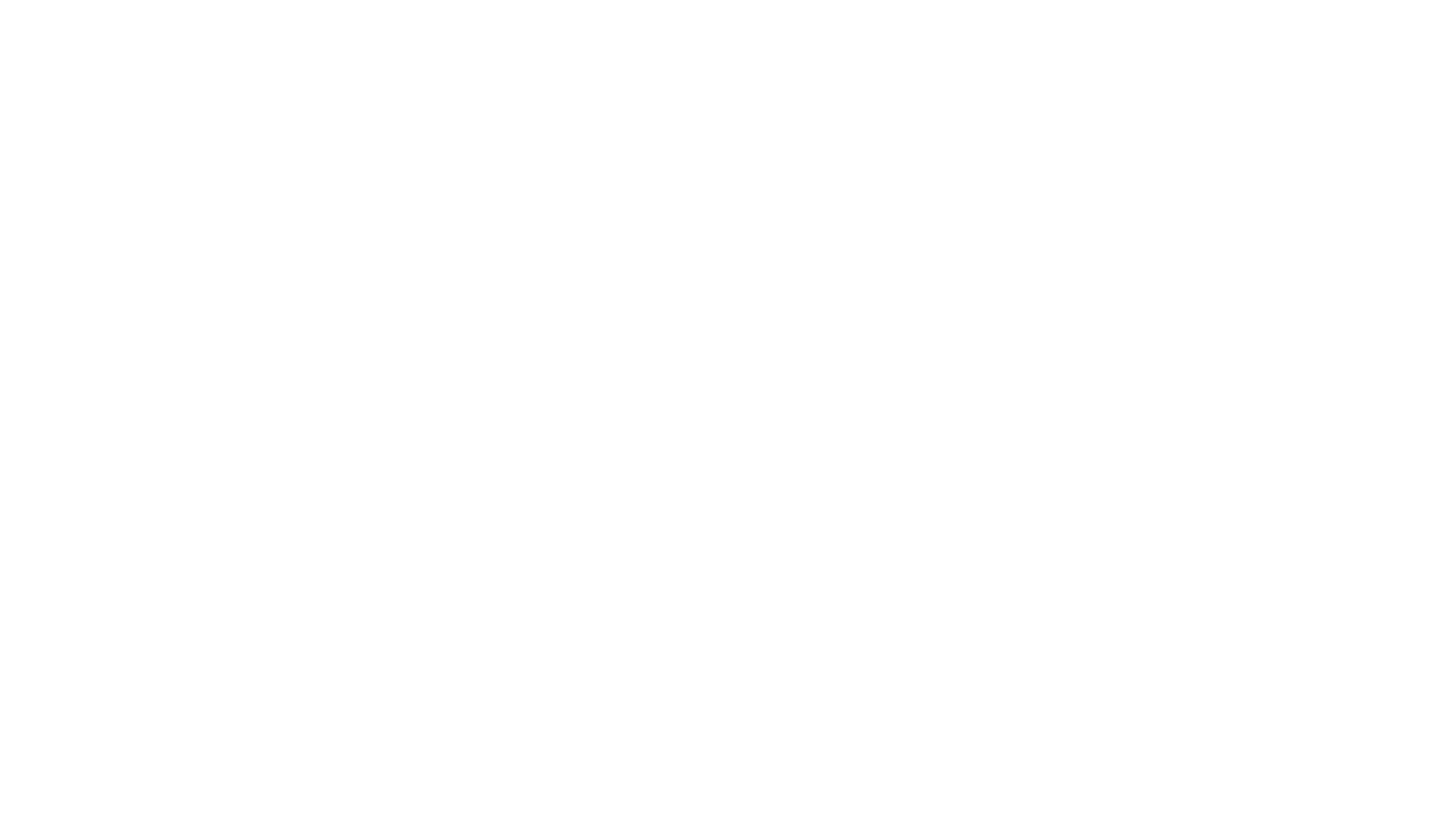 Vocabulary Introduction
[Speaker Notes: Procedure #2]
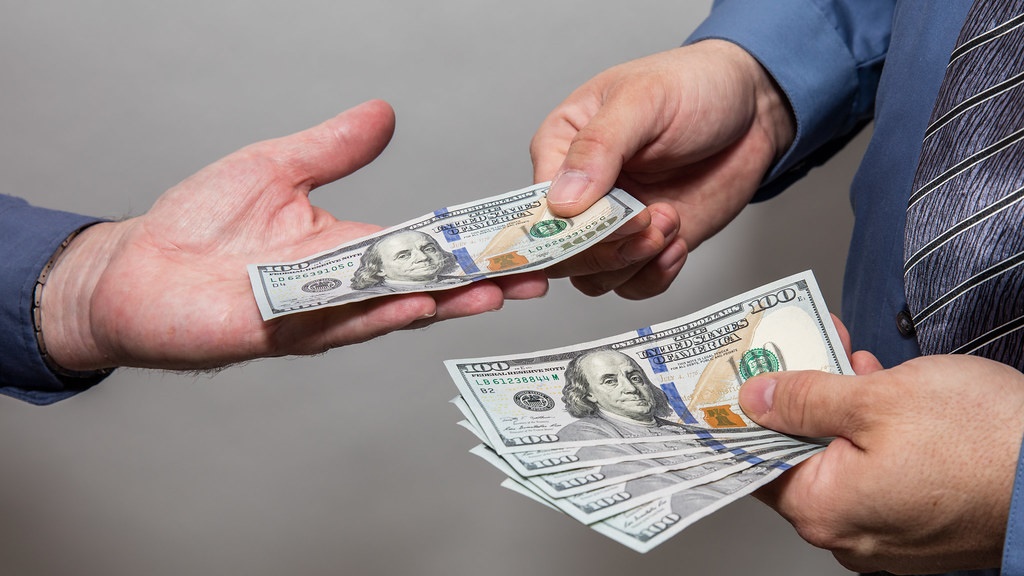 Economic Costtime, money, and resources required for a task or job.
This Photo by Unknown Author is licensed under CC BY
[Speaker Notes: Procedure #2
 Provide the students with an agricultural example of raising chickens.]
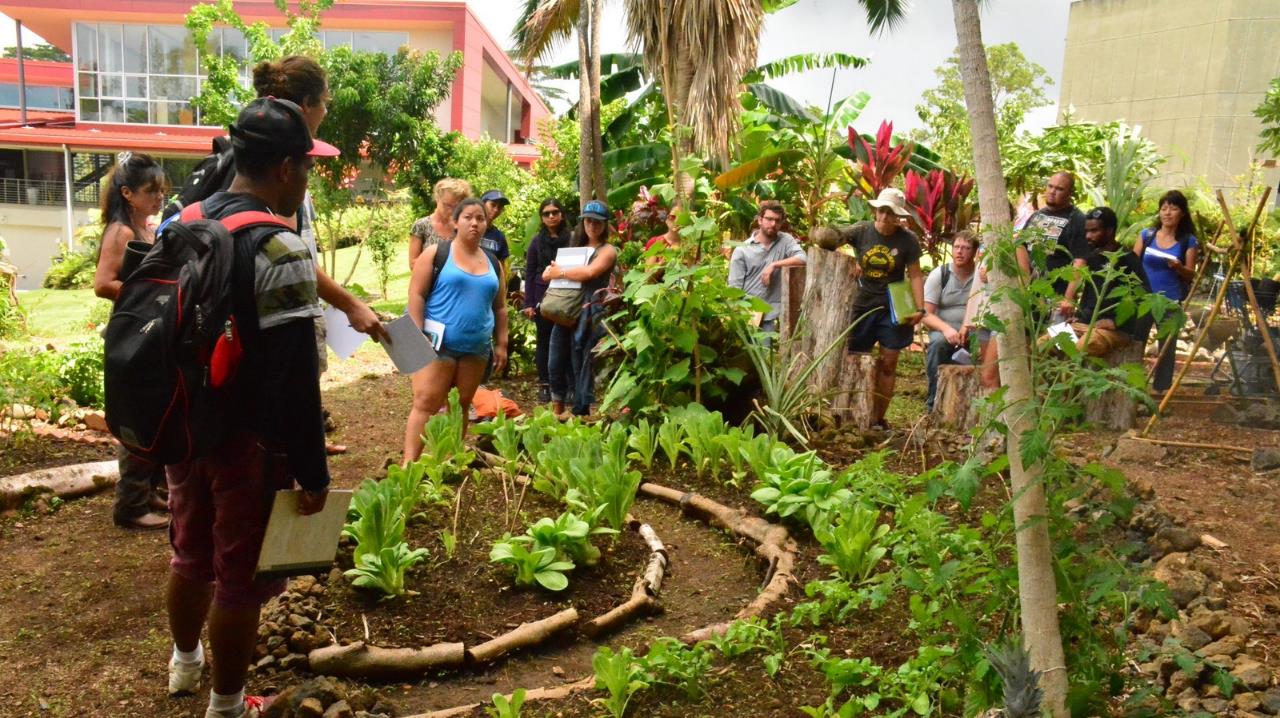 Culture way of thinking, behaving, or working that exists in a place or organization.
This Photo by Unknown Author is licensed under CC BY
[Speaker Notes: Procedure #2
Use the culture of the classroom to help support the student’s understanding of culture. Students may need examples of their community culture.]
4 Lenses- 4 Corners:You have been given a card to use in this activity.
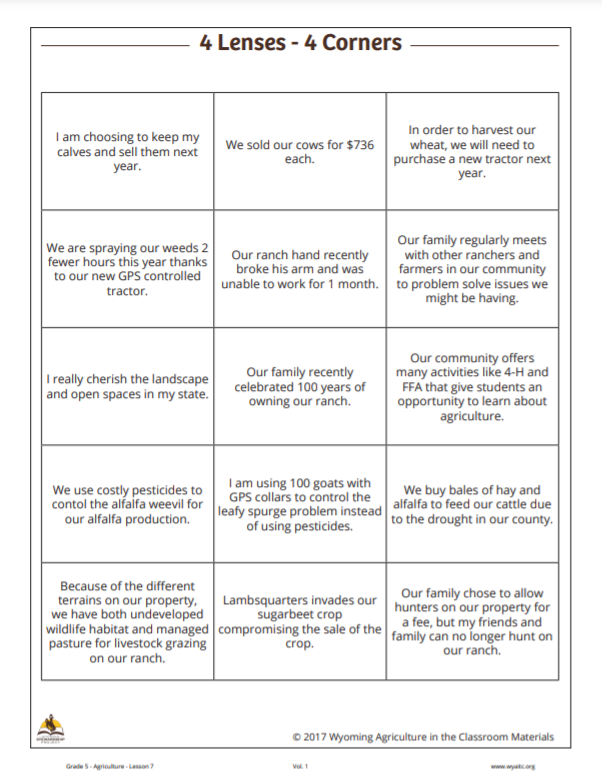 [Speaker Notes: Procedure #3
Provide each student with one of the cards. You can assign each student a card virtually and have them separate into a break-out room. Using a polling tool like Slido would be another option here.]
Activity Directions
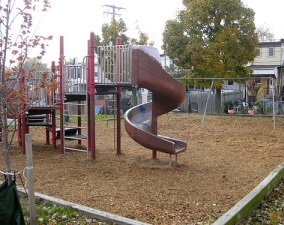 Economic Cost
Our playground equipment required wood chips.
This Photo by Unknown Author is licensed under CC BY-ND
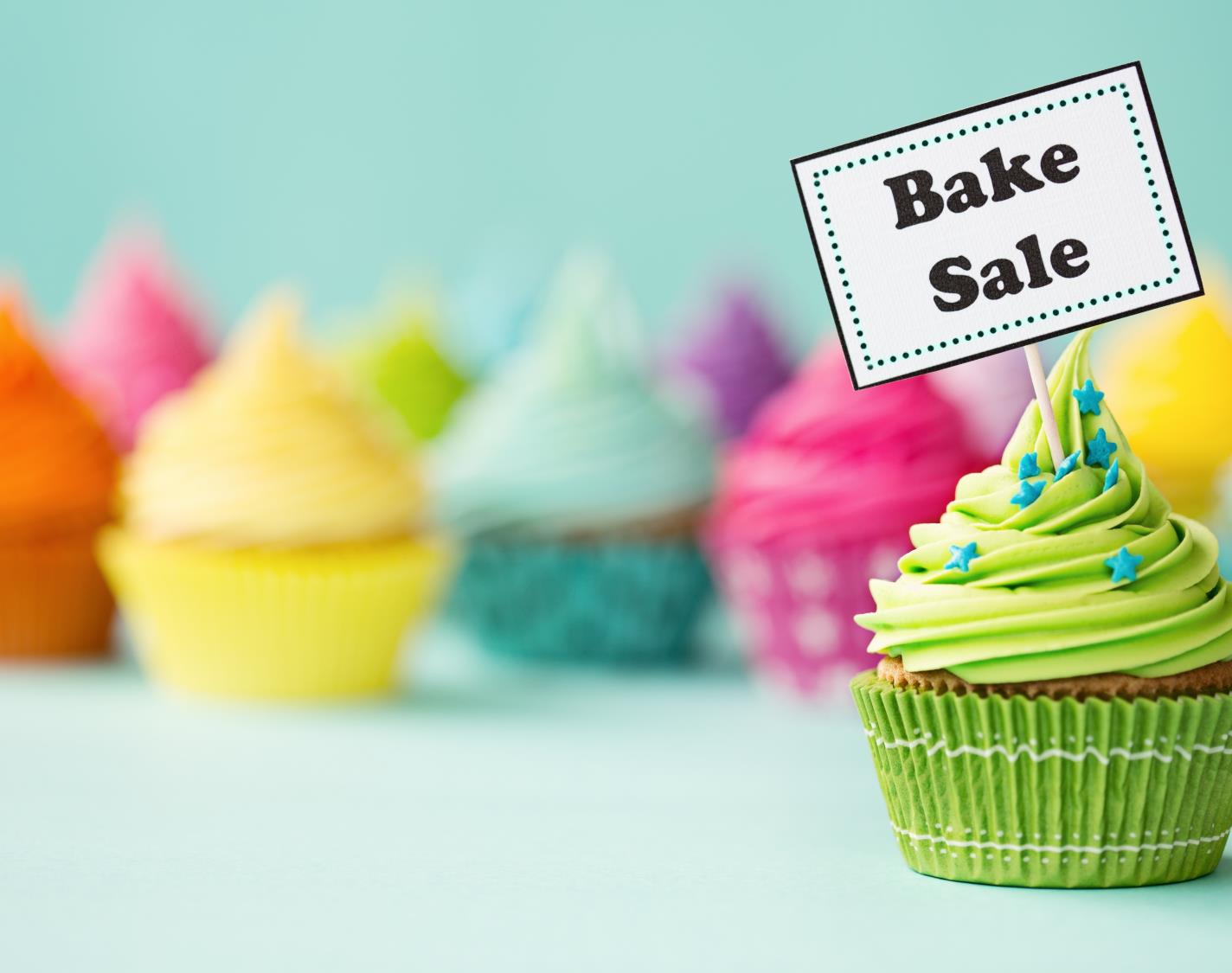 Economic Benefit
We fundraised for new playground equipment.
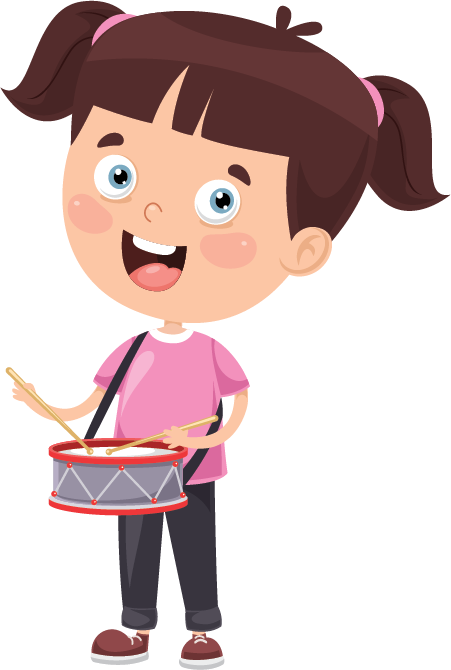 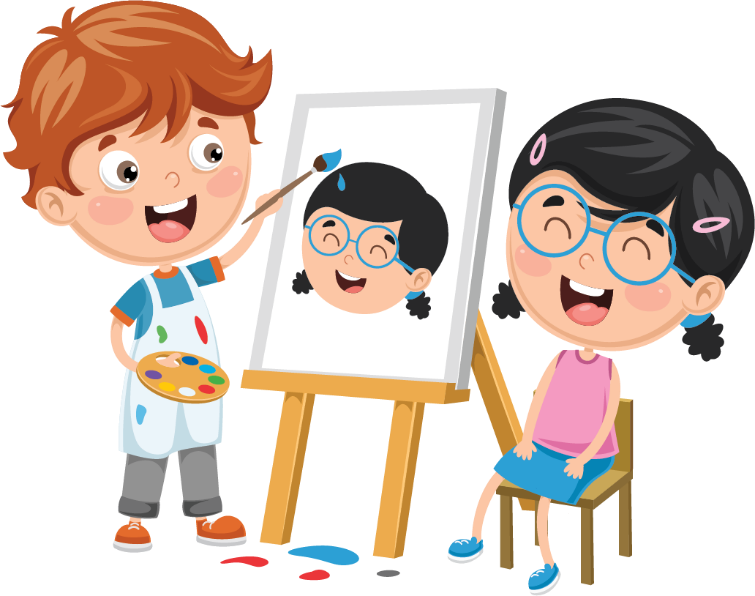 Cultural Benefit
Our school is offering art and music classes.
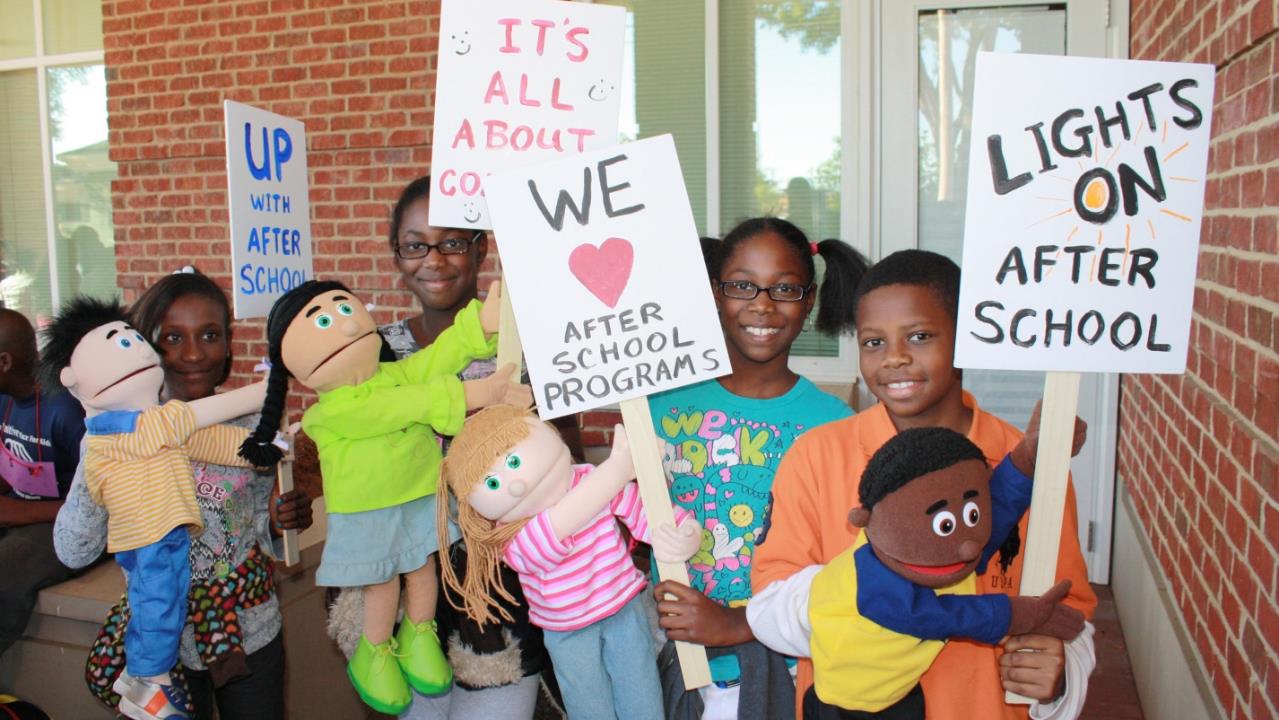 Cultural Costs
After school programs are no longer offered.
This Photo by Unknown Author is licensed under CC BY-SA
Culture & Economics
[Speaker Notes: If you are completing this in class you can label four corners, but if you are doing this virtually feel free to  use this slide or a tool like Slido.]
Cost - What is needed
Why did you make this choice?
Benefit - What will be gained
[Speaker Notes: Procedure #4
 Use this slide to do an example to show the students the process as a whole group.]
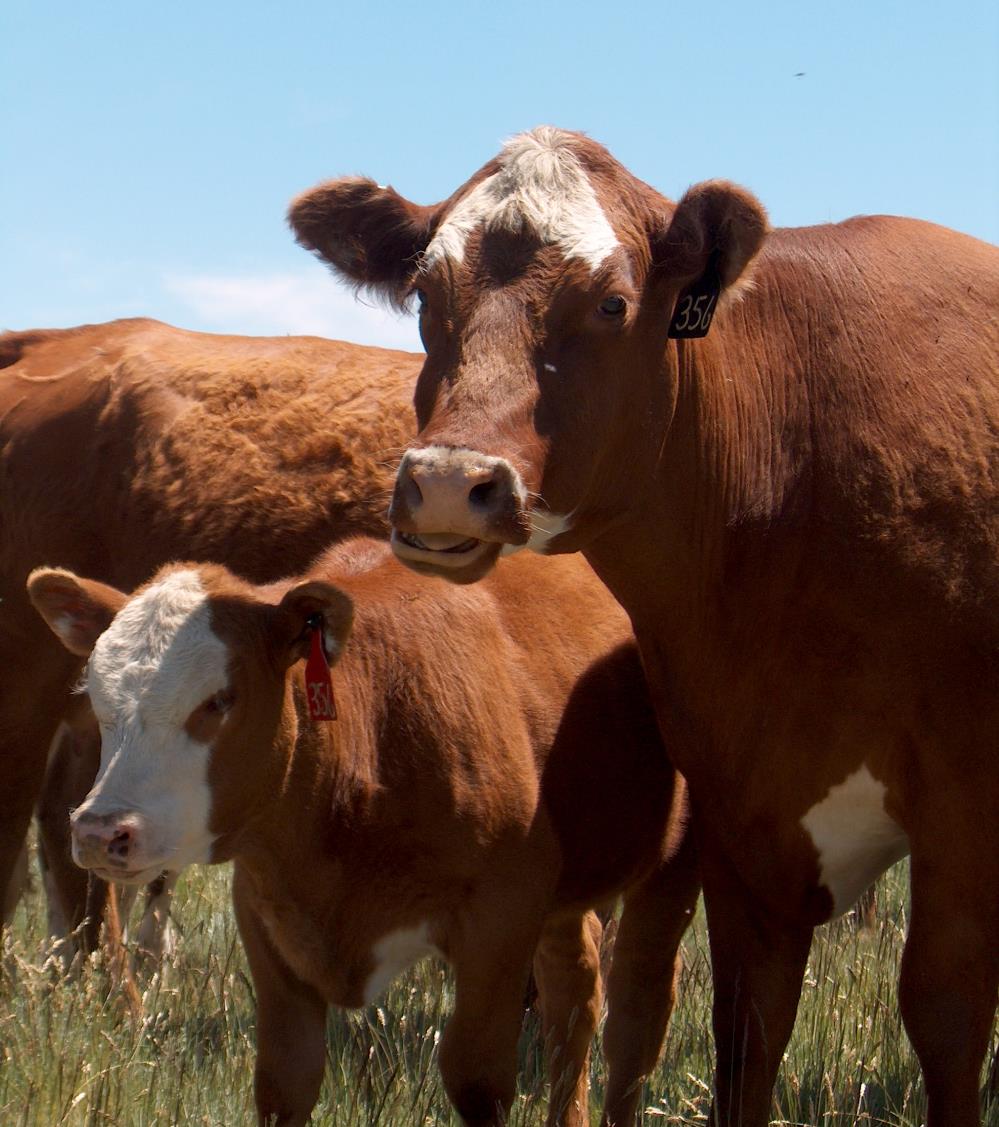 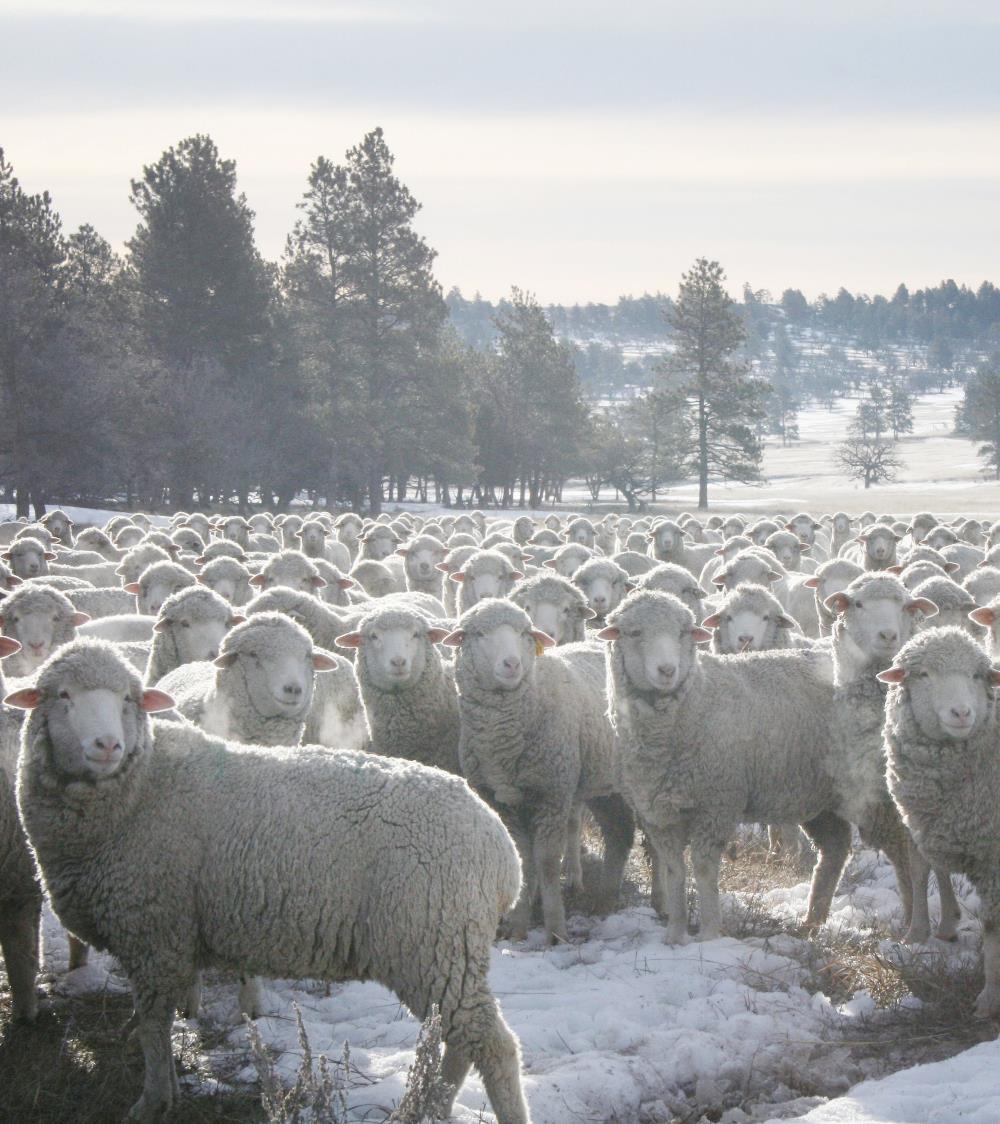 Inheritance:The process of being given property or possessions from another
[Speaker Notes: During this activity students will give you a scenario.  You have inherited a ranch and will be making decisions to man
age a ranch. The link will allow students to investigate the Ag Adventure slideshow.]
You are moving to a cattle ranch.

You are excited to live in the mountains.

You are leaving the life you know.

Revenue or money only comes from the sale of calves in the fall, hay production, and the hunters hunting on your land.

What decisions will you make managing the ranch?
Ranch Inheritance Scenario
[Speaker Notes: Procedure #6
The students will be completing a task after the read aloud.]
DiscussionsDecision Making Choices/Criteria
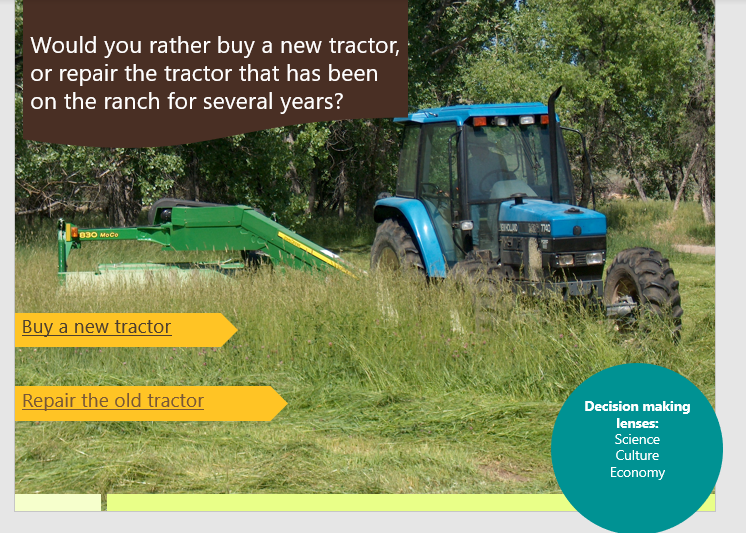 [Speaker Notes: Procedure #7
Have students explain the decisions that they made during the scenario. Have the students compare their reasoning and determine how each decision turns out differently.]
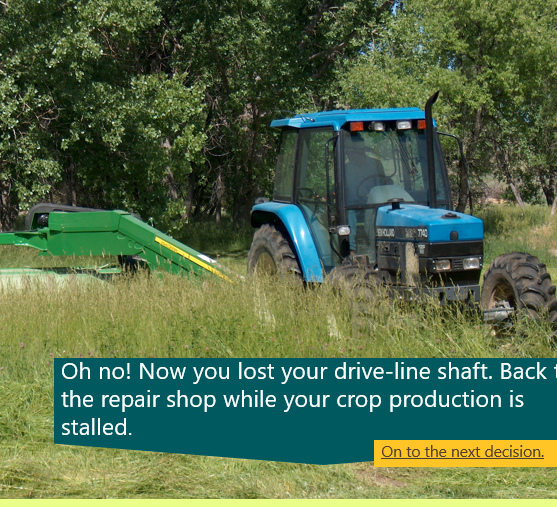 DiscussionsDecision Making Choices/Criteria
[Speaker Notes: Procedure #7
Allow the students the opportunity to discuss their decisions and explain why.]
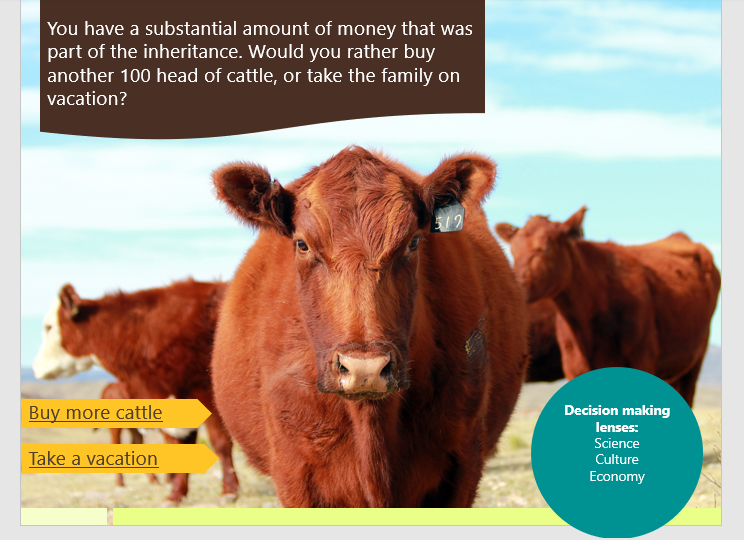 DiscussionsDecision Making Choices/Criteria
[Speaker Notes: Procedure #7
Continue allowing student to discuss their thought process as they made their decisions.]
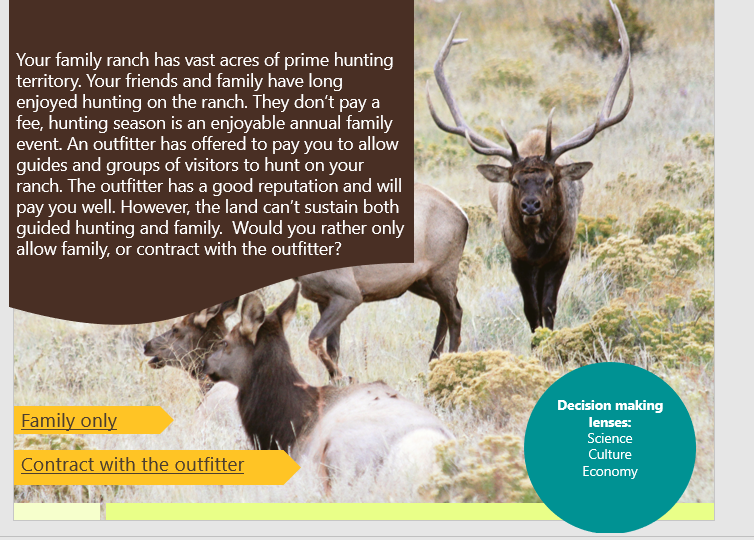 DiscussionsDecision Making Choices/Criteria
[Speaker Notes: Procedure #7
Continue the discussion around educated choice for the different situations.]
How did thinking about the cultural costs and benefits and the economic costs and benefits help you to make decisions on your ranch?


What lens do you think you used to make your decisions?
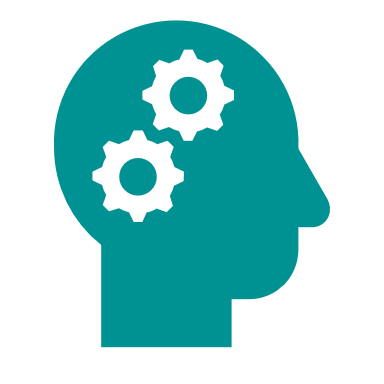 Discussion
Decision making
[Speaker Notes: Procedure #9
 Remind student that decision making is a complex task and that it all depends on the lenses that each individual is looking through.]
Check for Understanding
Which is not a characteristic of culture?
Way of behaving
Way of working
Way of walking 
Way of thinking
What is economic cost?
The amount of effort it will take to accomplish a task
The amount of time and money it will take to accomplish a task
The changes that must occur in order to accomplish a task 
The resources it will take to accomplish a task
[Speaker Notes: Procedure #9
As an assessment or learning check student will develop a conclusion to demonstrate their understanding of Wyoming’s agricultural ecosystem . In person kiddos will complete this on a notebook page or in a journal if you would like.  You could copy this to individual break out rooms for them to complete as an exit ticket or you could allow them to answer on this slide.  Have them put their name at the end of their sentence. You can also allow them to answer in the chat box. A quiz or gameon Kahoot or Educaplay might provide an engaging assessment activity.]
Master Steward Gameboard
Apply your science knowledge and your problem-solving skills to earn points to move forward on the Master Stewards Board Game!
[Speaker Notes: Award points if you are using the gameboard.]
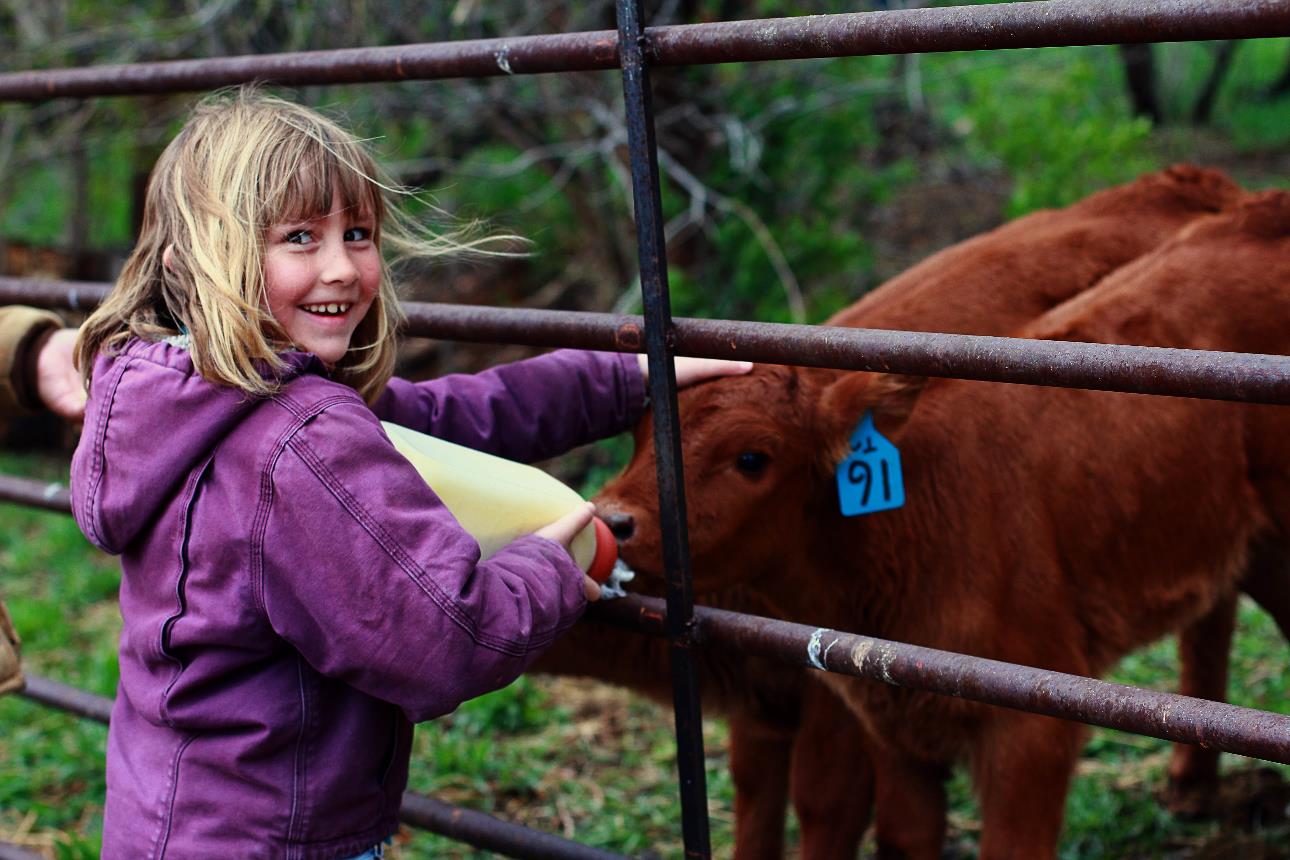 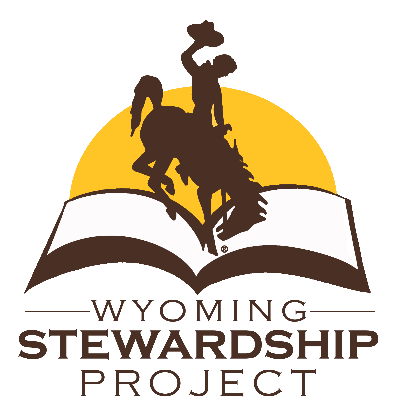 What did we learn from today’s challenge?